Youth. Conflicts
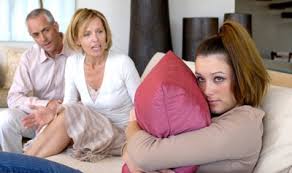 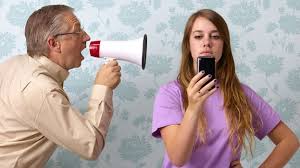 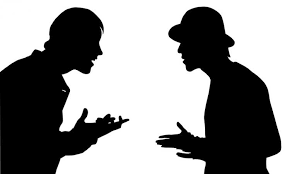 Brain storms. Clusters
Teens
Struggle
CConflict
Quarrel
Family
State
School
Kinds of conflicts
Fill in each gap with the given words. Change the word if you need.
Teenagers have different (ambition). They want to be (to depend) and to be (take) seriously. Most of teens try to express their (individual). The main problems are family problems, school problems, (to discriminate) and (cruel). There are many ways of (to solve) them.
Why do conflicts happen?
What or who can be involved in any conflict?
Is it necessary to prevent conflicts? Why?
What kinds of conflicts do you know?
There are five steps of resolving conflicts:
Decide what the problem is
Let everyone suggest an idea about how to solve a problem
Together discuss what will happen with each idea
Choose the best idea
Put the idea into action
To cope with problems
Teenagers should 
Be given more rights;
Have an opportunity to talk about their problems;
Be free to decide sometimes;
Should know they are cared for.
Adults should
Be interested in teen’s life;
Care about young people;
Help to over come difficulties.
Family Conflicts 
Every family has problems because there are no ideal relationships. Conflicts usually appear between parents and their teenage offsprings. Wise parents try to decide such problems without insulting or pressurizing children. Teenagers are rather sensitive. They are going through a difficult period, when they have to choose future occupation, friends, interests. It’s also the time of first love and tears. So, parents should understand this and try to help them instead of useless moralizing. One of the most difficult problems among adults and youngsters is the struggle for independence. At some point children realize that they want to be independent, they don’t need help or advice from parents. They want to be left alone and to decide for themselves. That’s when family conflicts start. The only solution is to hear each other and to talk about it. Unfortunately, teens don’t understand that some things or situations can be dangerous and can have unwanted effects. This is the time when many youngsters try alcohol, cigarettes or drugs, not knowing that this one try can ruin all their life. They don’t understand that parents have gone through this and know how behave in certain situation. Meanwhile, adults should understand that their children are no longer kindergarten kids. They have grown and they need special attention. Family conflict is not a disaster. It can be solved if treated sensibly. There are many family therapists and psychologists nowadays, who help to solve such problems. The main condition is not to let it become too deep
I know this fact V
New information +
Have questions?

 If you know the given information you put a V (tick) opposite the sentence
If the information is new for you – you marked it with a +
If something is not clear to you – you to put an? Ask questions
cinquain.
1 Conflict
2 Neutral,peaceful
3 solve,prevent,decide
4 We must solve conflicts by peaceful means
5 Collision
Your home task: p.42  Ex. 3,4 


 The lesson is over.
Thank you for your attention